Богатырева Оксана Николаевна
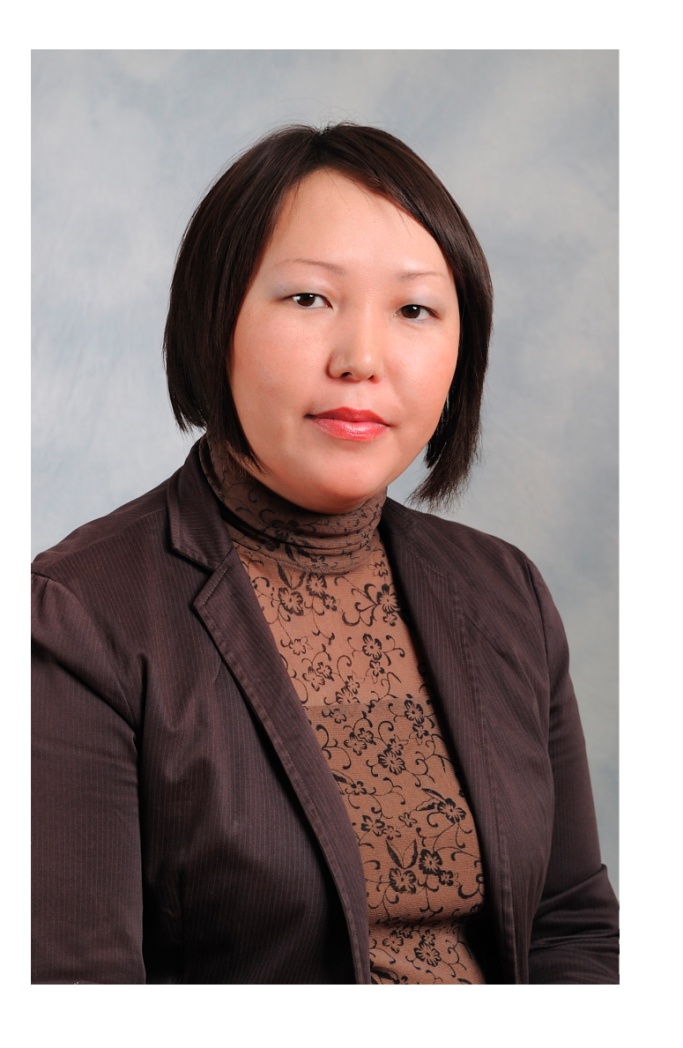 Преподаватель ГБПОУ РС (Я) «Якутский сельскохозяйственный техникум»;
Отличник среднего профессионального образования РС (Я), 2016;
Образование – высшее; 
1994-1997 г. - Якутский сельскохозяйственный техникум, квалификация «ветеринарный фельдшер»;
1999-2004 г.г. Якутская государственная сельскохозяйственная академия, квалификация – «ветеринарный врач»;
2016 -Институт управления при Главе РС (Я) по курсу 	            «Профессиональное обучение».
Педагогический стаж – 13,5
Имеющаяся квалификационная категория – первая, от 17.03.15, № 07-13/124
Заявленная квалификационная категория - высшая
1.Результаты повышения квалификации по профилю педагогической деятельности в межаттестационный  период
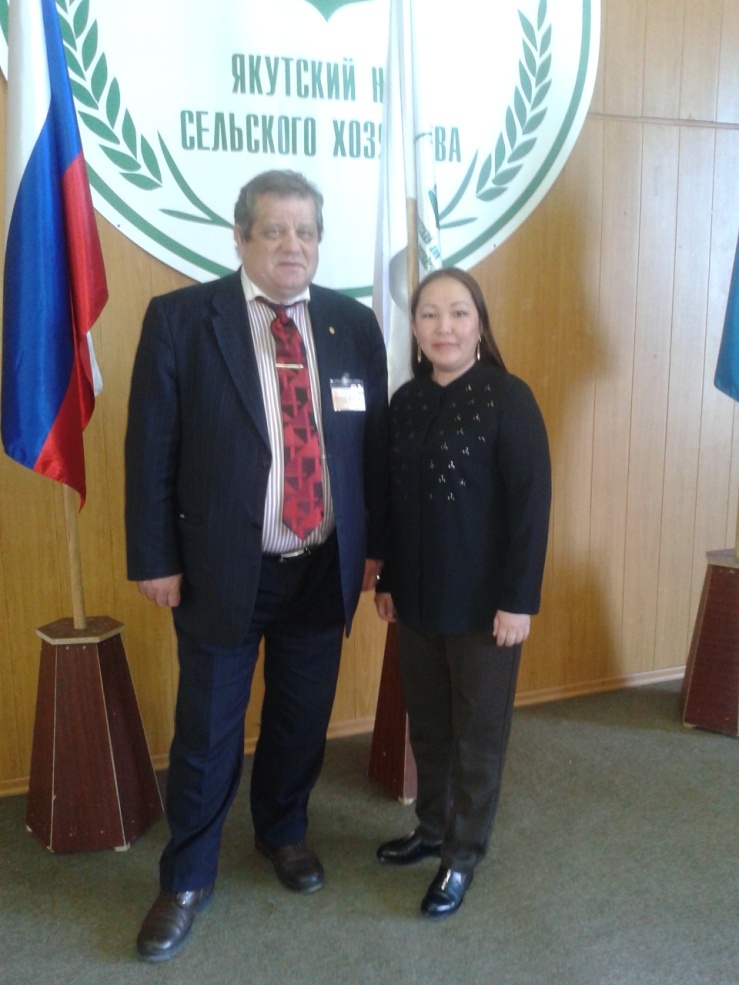 Российская академия кадрового обеспечения агропромышленного комплекса «Организация ветеринарно-санитарного сопровождения в оленеводстве» 2015 май 72 часа
Институт управления при Главе РС (Я) по курсу «Профессиональное обучение» 360 ч 16.06.2016, «Проектная деятельность студентов как средство формирования профессиональных компетенций»
Обучение на право оценивания демонстрационного экзамена 
14.09.-15.09.2017
2. Результаты учебной деятельности ( в %) по итогам мониторинга ПОО в межаттестационный период
3. Результаты освоения  образовательных программ по итогам мониторинга системы образования в аттестационный период
Руководство выпускными квалификационными работами студентов  специальности “Ветеринария”
4.Результаты участия обучающихся в выставках, конкурсах, олимпиадах, конференциях, соревнованиях (по преподаваемым профессиональным модулям, междисциплинарным курсам, дисциплинам)
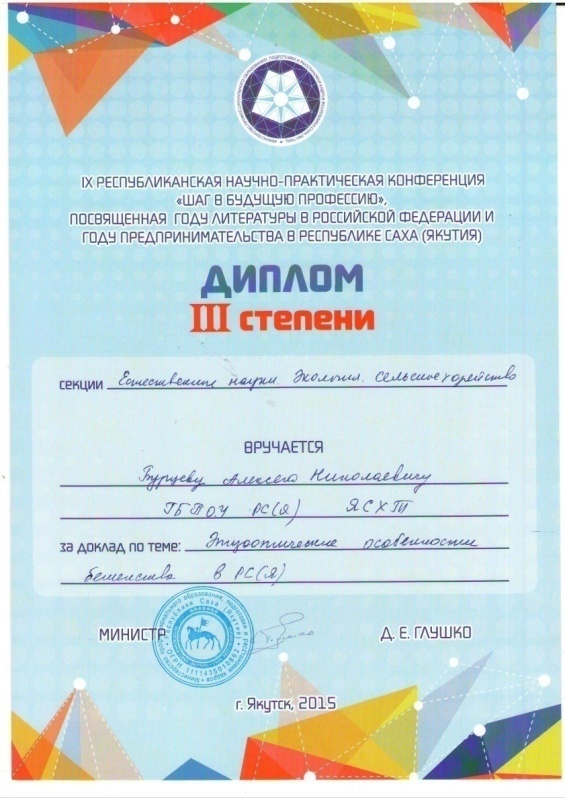 Бурцев Алексей Николаевич- студент  по специальности 
«Ветеринария»  
Доклад на тему: «Эпизоотологические особенности бешенства в РС (Я)»
Дипломант 1 степени  IX республиканской НПК «Интеллектуальный потенциал молодежи – селу 21 века»   
Дипломант 3 степени  республиканской научно-практической конференции «Шаг в будущую профессию»   г.Якутск, 2015 г.
4.Результаты участия обучающихся в выставках, конкурсах, олимпиадах, конференциях, соревнованиях (по преподаваемым профессиональным модулям, междисциплинарным курсам, дисциплинам)
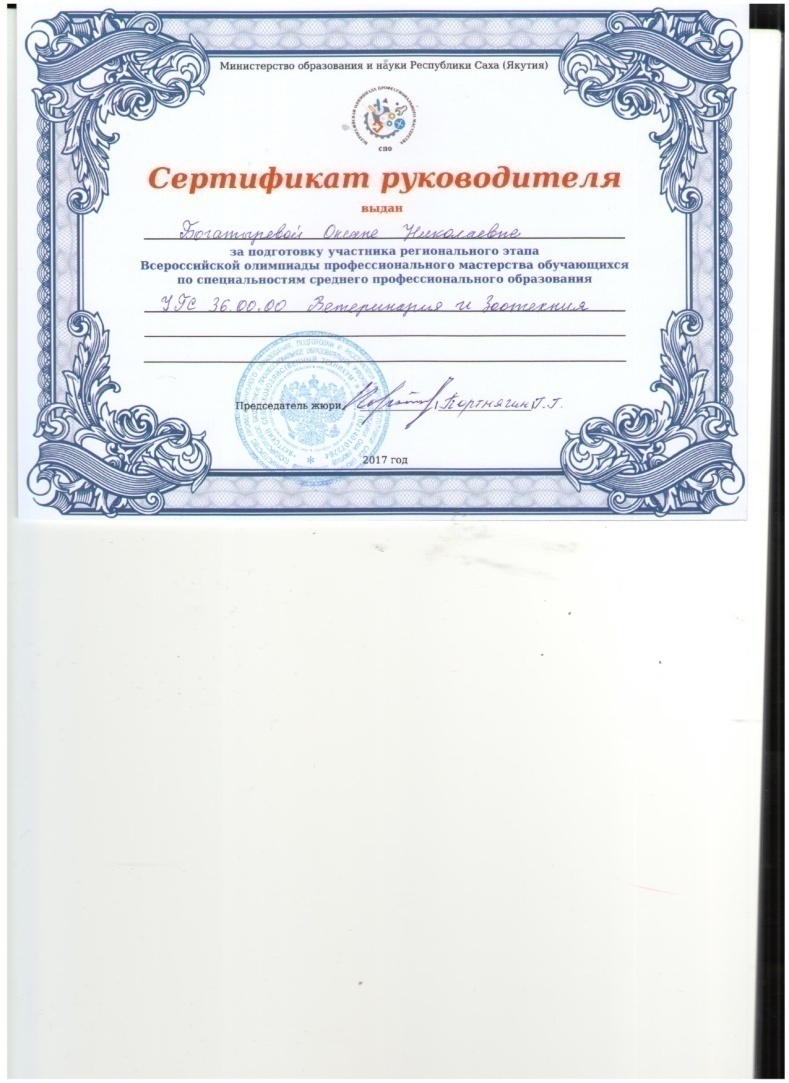 Мосоркина Куннэй Константиновна, 2 курс «Ветеринария» - диплом 2 степени регионального этапа Всероссийской олимпиады профессионального мастерства обучающихся по специальностям СПО УГС «Зоотехния» и «Ветеринария» , февраль 2017 г.
4.Результаты участия обучающихся в выставках, конкурсах, олимпиадах, конференциях, соревнованиях (по преподаваемым профессиональным модулям, междисциплинарным курсам, дисциплинам)
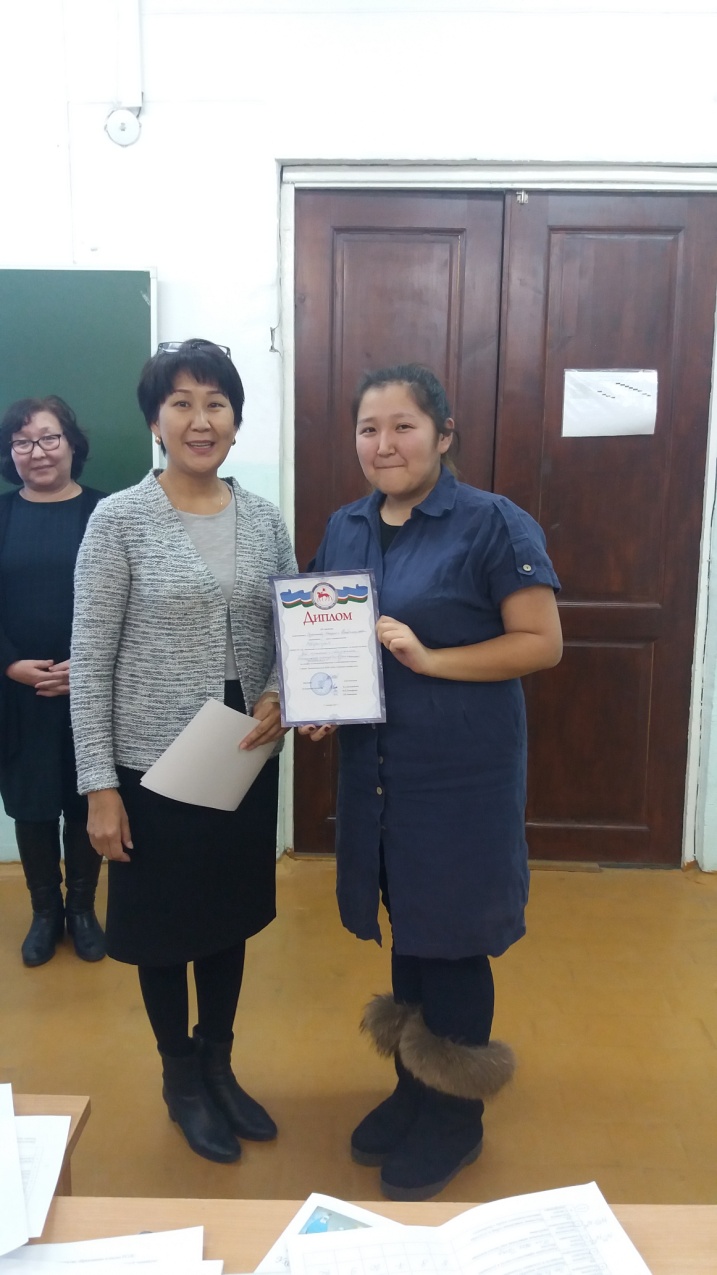 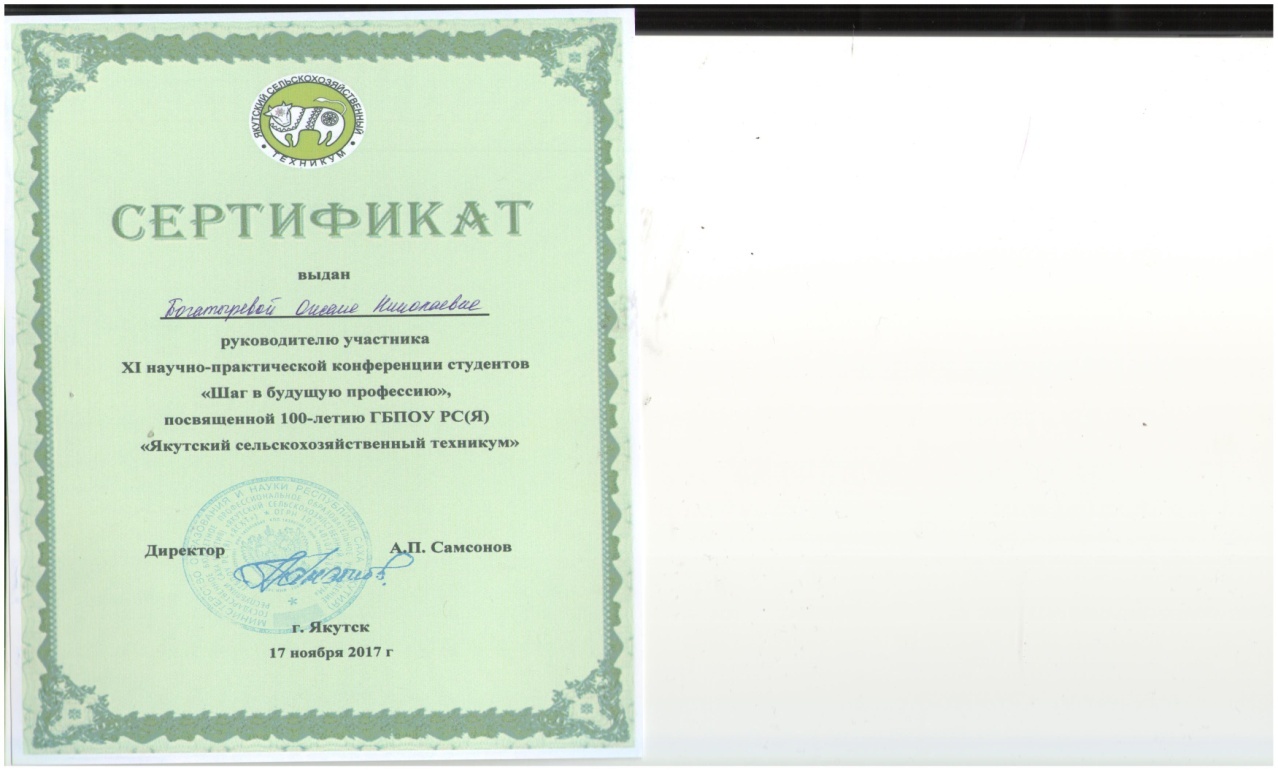 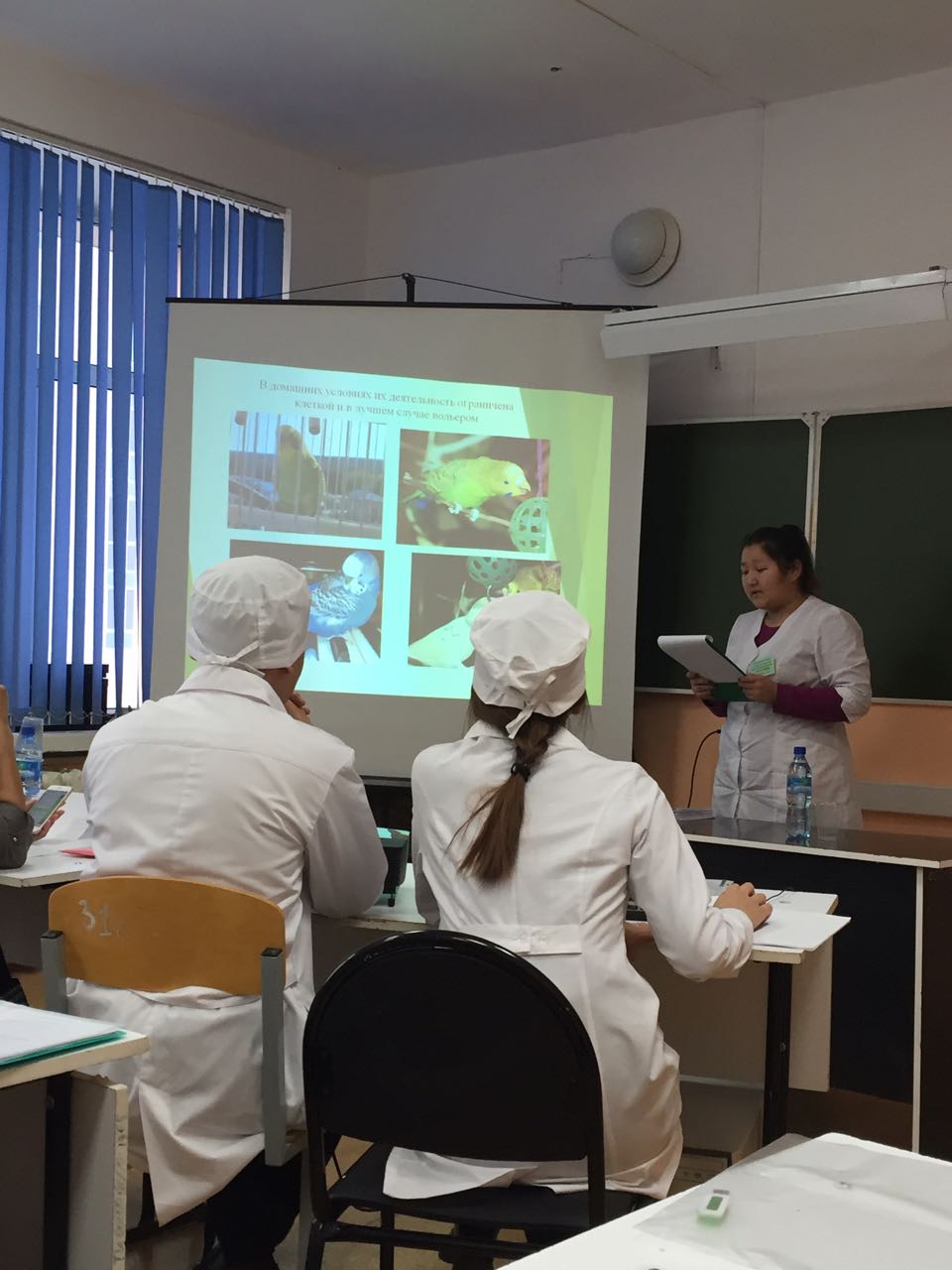 Диплом 3 степени XI научно-практической конференции «Шаг в будущую профессию» посвященный 100-летию Якутского сельскохозяйственного техникума, Бурнашева Матрена Владимировна, «Уход, кормление и содержание волнистого попугая в домашних условиях» ноябрь, 2017
Финалист Республиканского форума молодых исследователей «Шаг в будущую профессию» 14 декабря, 2017
4.Результаты участия обучающихся в выставках, конкурсах, олимпиадах, конференциях, соревнованиях (по преподаваемым профессиональным модулям, междисциплинарным курсам, дисциплинам)
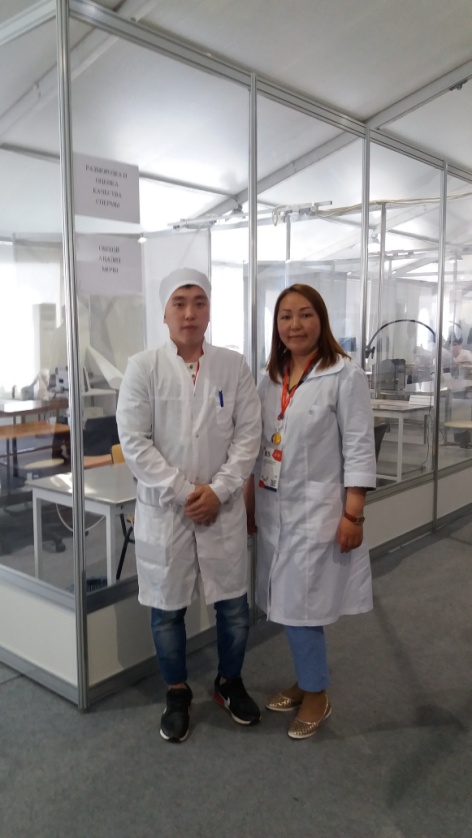 Назаров Афанасий Петрович, студент 3 курса специальности Ветеринария:
Диплом 1 степени V открытого регионального чемпионата  профессионального мастерства по стандартам WorldSkills Russia   в рамках профессиональной компетенции «Ветеринария» февраль 2017;
финалист V национального чемпионата «Молодые профессионалы» (WorldSkills Russia), 15-19.05.2017 , г. Краснодар
5.Результаты использования новых образовательных технологий в межаттестационный период
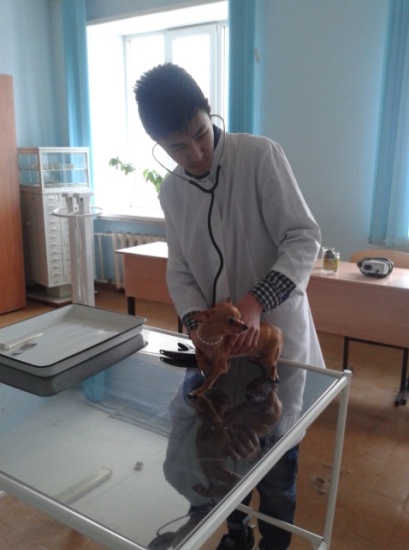 Реализация проекта «Моя профессия ветеринар»;
Электронная библиотечная система  « Лань»
Презентационные программы  по  темам   раздела МДК 02.01.«Клиническая диагностика »;
Решение ситуационных задач по МДК 01.01.
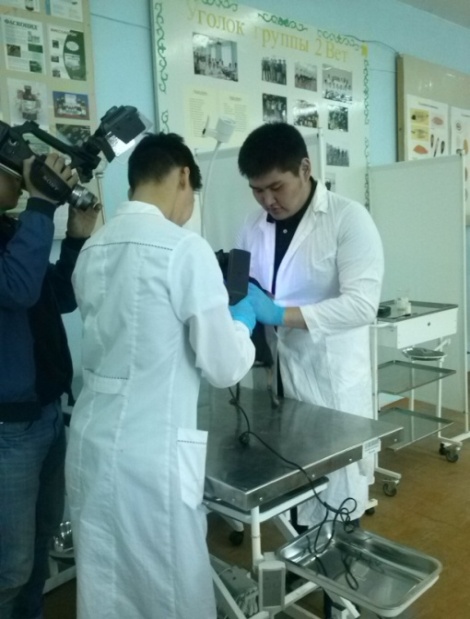 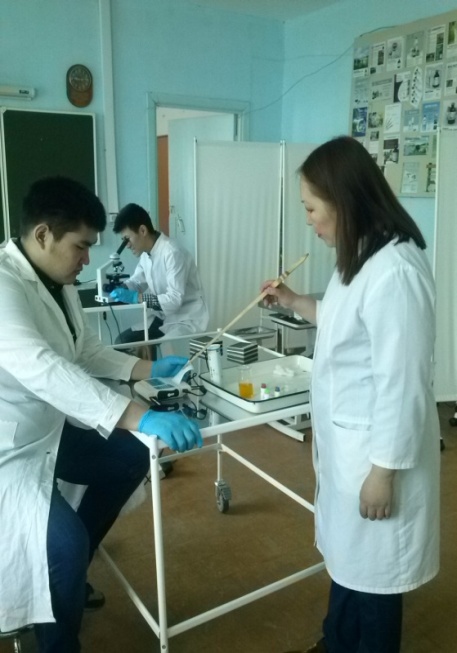 6.Эффективность работы по программно-методическому сопровождению образовательного процесса
7.Обобщение и распространение в педагогических коллективах опыта практических результатов своей профессиональной деятельности
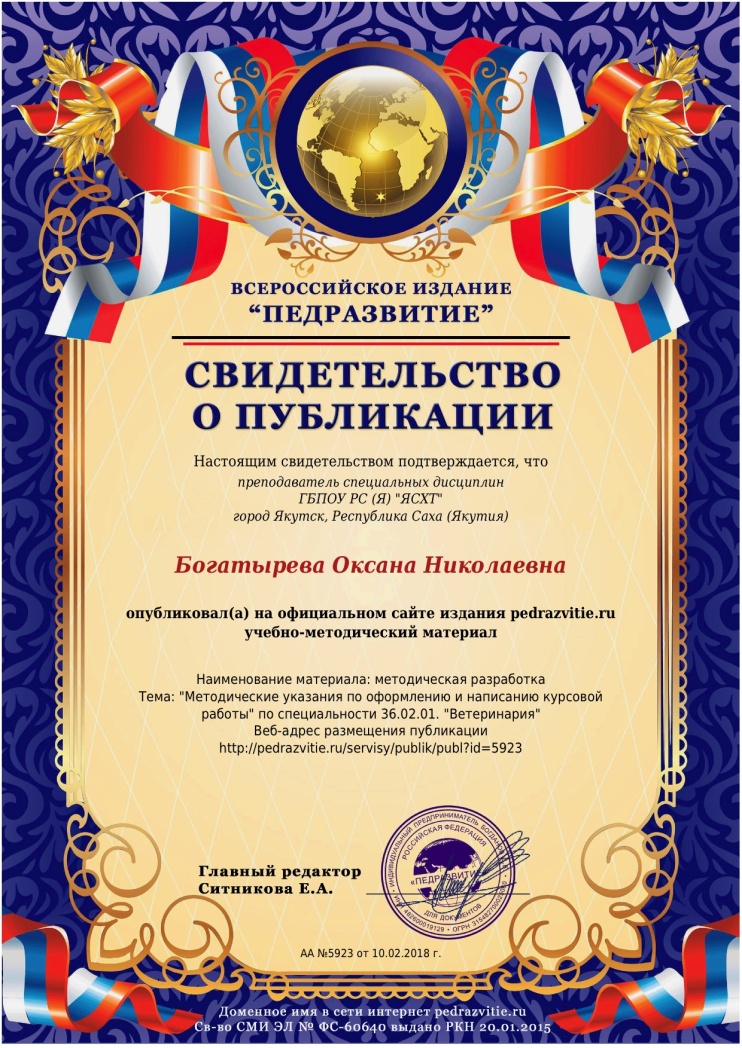 разработан КОС по ПМ 01 «Осуществление зоогигиенических, профилактических и ветеринарно-санитарных мероприятий», 2016;
разработана рабочая программа по курсу «Уход, кормление, содержание мелких домашних животных» на 12 часов 2016;
Методическая разработка по оформлению и написанию курсовй работы по специальности Ветеринария;
Мастер-класс по организации конкурсной площадки чемпионата WSR-2018 по компетенции «Ветеринария»  - февраль 2018
7.Обобщение и распространение в педагогических коллективах опыта практических результатов своей профессиональной деятельности
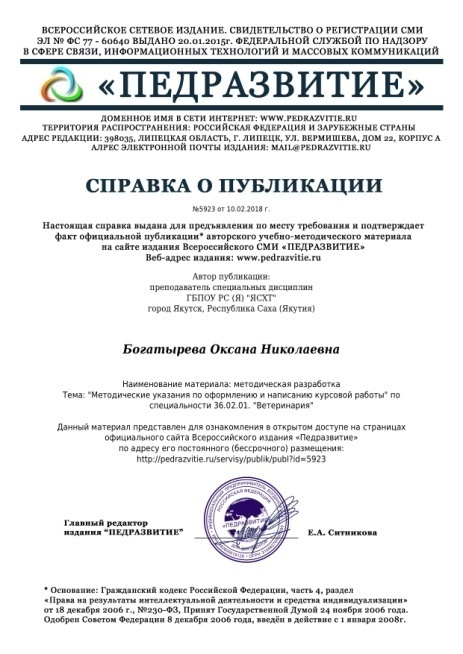 Выступление с докладом на тему «Эпизоотологическое состояние сибирской язвы в РС (Я)» в республиканской НПК   «Актуальные проблемы и перспективы развития агропромышленного  комплекса Якутии» с публикацией статьи в сборнике НПК, 2015; 
Выступление с докладом на тему «Организация учебных практик профессиональных модулей специальности «Ветеринария» в республиканской  НПК «Инновационные модели организации научно-методического обеспечения СПО»  с публикацией в сборнике материалов НПК, 2015 г.; 
 защита ВКР «Проектная деятельность студентов как средство формирования профессиональных компетенций» с публикацией в сборнике «Развитие профессионального образования в РС (Я)», 2016 г.
8. Результаты личного участия и продуктивность методической деятельности преподавателя
Руководство цикловой комиссией:

Председатель цикловой комиссией Зооветеринарных специальностей с 2012 г.
Председатель профсоюзного комитета работников техникума с 2017 г.
8. Результаты личного участия и продуктивность методической деятельности преподавателя (участие на семинарах и научно-практических конференциях)
участие в НПК «Актуальные проблемы и перспективы развития агропромышленного комплекса Якутии» тема «Эпизоотологическое состояние сибирской язвы по РС (Я)», март 2015
участие в Республиканском НПК «Инновационные модели организации научно-методического обеспечения СПО» доклад «Организация учебных практик профессиональных модулей специальности «Ветеринария» с защитой проекта «Учебно - методическое обеспечение», май 2015
сертификат участия в педчтении межрегионального НПК (с международным участием) «Опыт и перспективы подготовки среднего медицинского персонала», посвященный 110-летию со дня основания Якутского медицинского колледжа 04.10.2016
сертификат участия в республиканских педагогических чтениях «Проблемы и перспективы реализации компетентностного подхода к обучению в учреждениях среднего профессионального образования» 16.11.2016
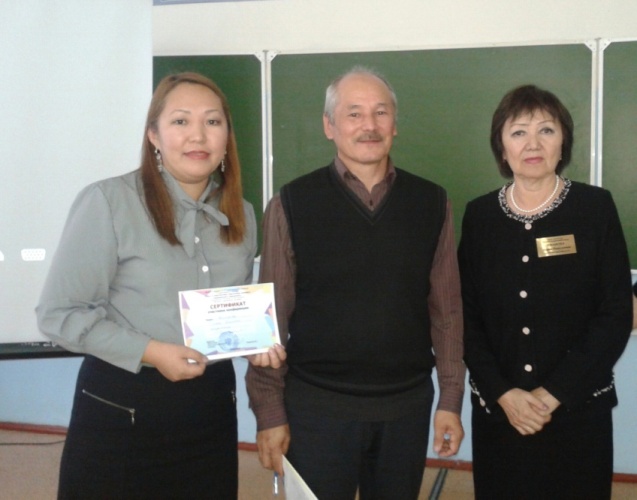 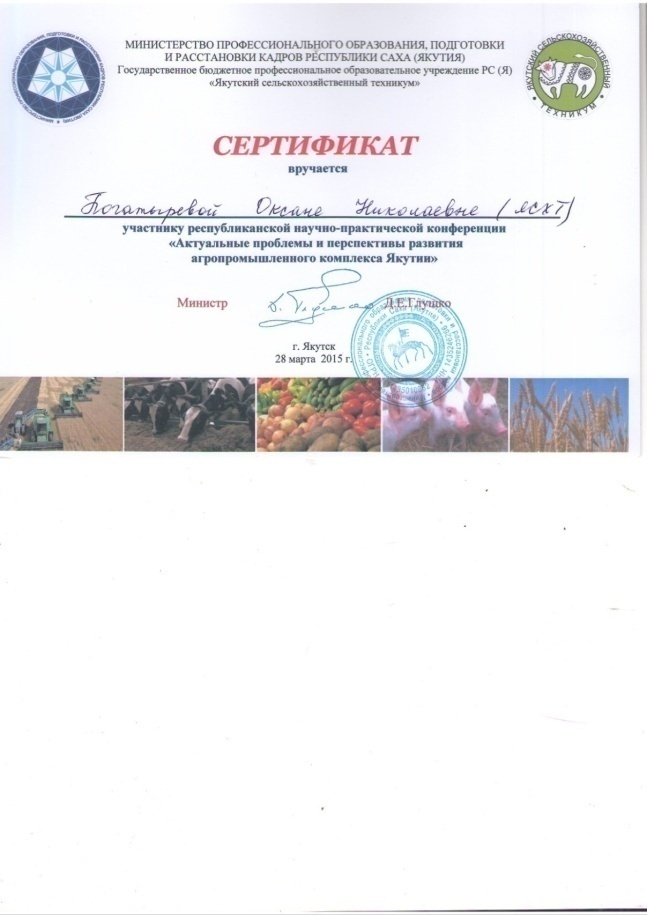 8. Результаты личного участия и продуктивность методической деятельности преподавателя
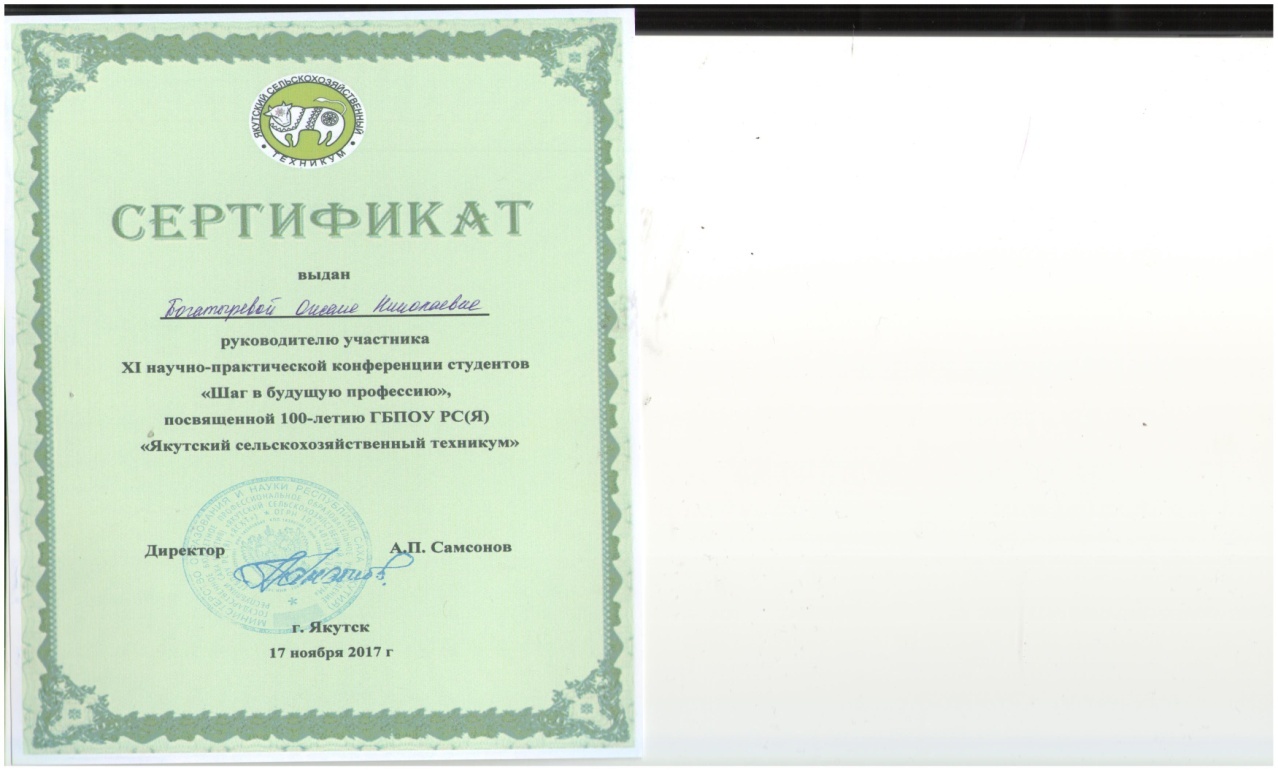 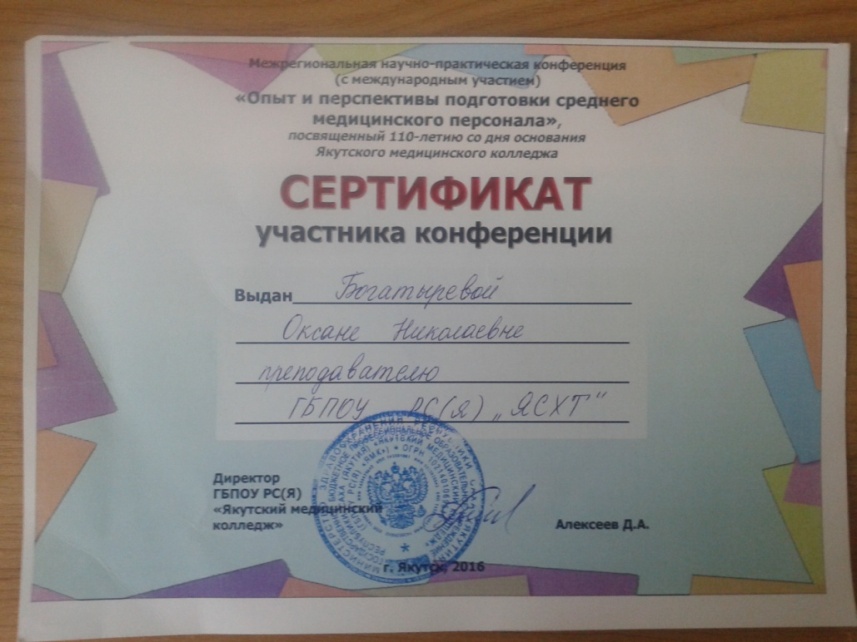 8. Результаты личного участия и продуктивность методической деятельности преподавателя (участие в конкурсах профессионального мастерства)
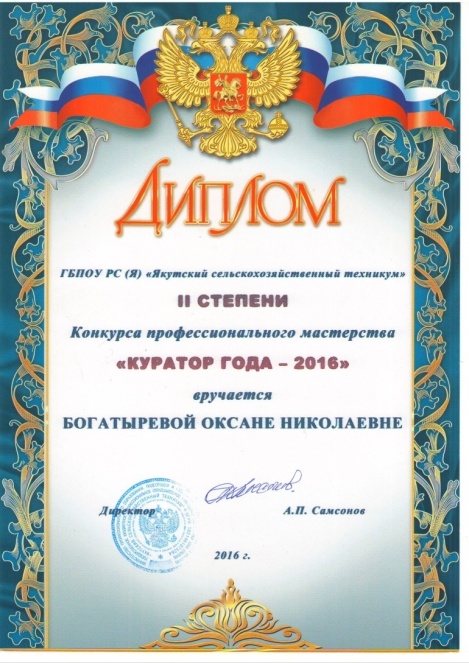 Диплом II степени конкурса профессионального мастерства «Куратор года-2016»;
победитель в номинации «Лучшее методическое сопровождение лабораторно-практического занятия» декабрь, 2017 г.
8. Результаты личного участия и продуктивность методической деятельности преподавателя
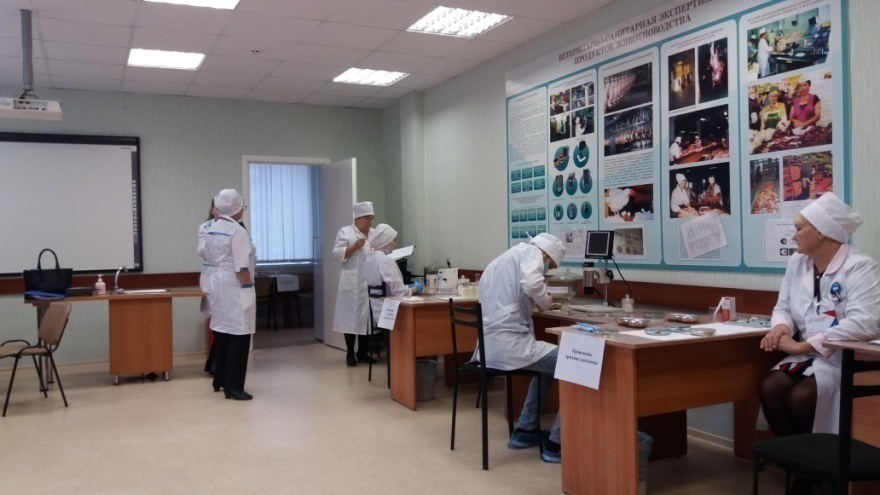 Обмен опытом с коллегами Томского аграрного колледжа по организации площадки чемпионатаWSR-2017 по компетенции «Ветеринария»
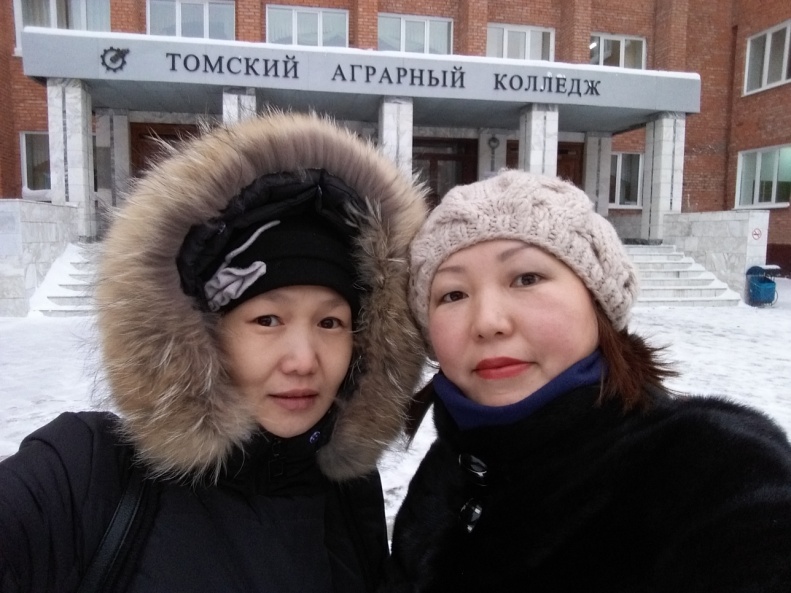 Является составителем юбилейной книги посвященный 85-летию специальности «Ветеринария»
8. Результаты личного участия и продуктивность методической деятельности преподавателя (работа в качестве председателя и члена экспертных комиссий чемпионатов «Молодых профессионалов»,  педагогических чтений, конкурсов
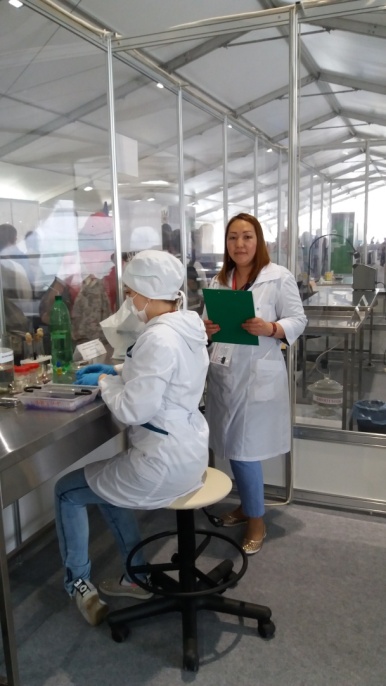 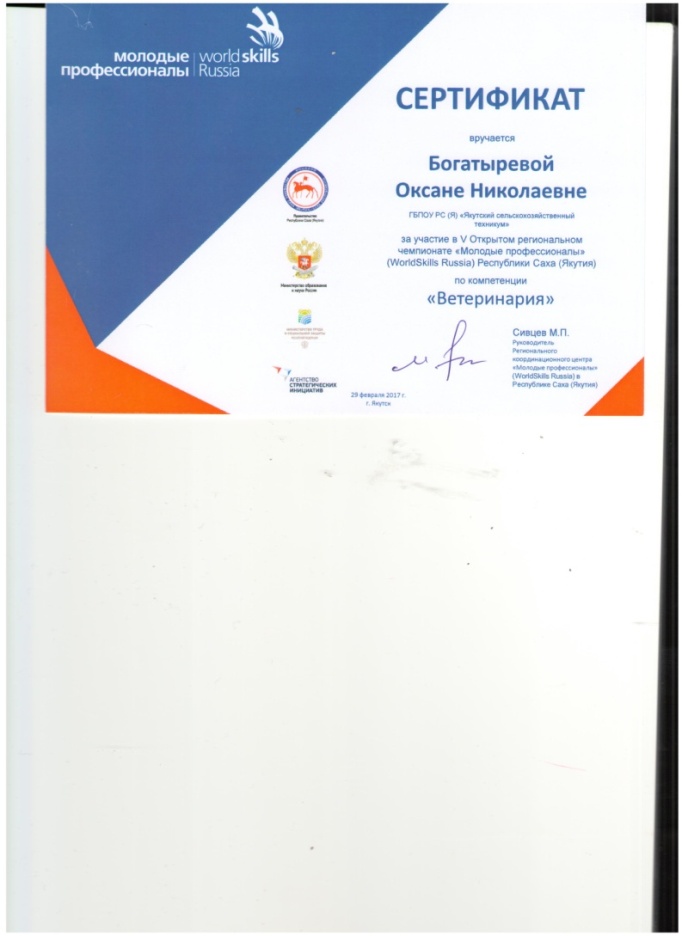 - участие в качестве независимого эксперта в региональном чемпионате  профессионального мастерства по стандартам WorldSkills Russia Томской области в рамках профессиональной компетенции «Ветеринария»29.11.2016
- участие в качестве независимого эксперта в V открытом региональном чемпионате  профессионального мастерства по стандартам WorldSkills Russia   в рамках профессиональной компетенции «Ветеринария» 29.02.2017
- сертификат участия в качестве независимого эксперта в V отборочном чемпионате  профессионального мастерства по стандартам WorldSkills Russia   в рамках профессиональной компетенции «Ветеринария» 20.03.-26.03.2017
- диплом  эксперта участия во II «Чемпионате экспертов» в рамках финала V национального чемпионата «Молодые профессионалы» (WorldSkills Russia) 13.05.2017- сертификат эксперта финала V национального чемпионата «Молодые профессионалы» (WorldSkills Russia)15-19.05.2017- отборочный чемпионат «Молодые профессионалы» (WorldSkills Russia) ГБПОУ РС(Я) «Якутский сельскохозяйственный техникум» 29.11.2017
8. Результаты личного участия и продуктивность методической деятельности преподавателя (работа в качестве члена экспертных комиссий  педагогических чтений, конкурсов
сертификат эксперта республиканских педагогических чтений «Проблемы перспективы и реализации компетентностного подхода к обучению в учреждениях СПО», посвященный 100-летию ЯСХТ, 16.11.2017
10. Поощрения за профессиональную деятельность в межаттестационный период
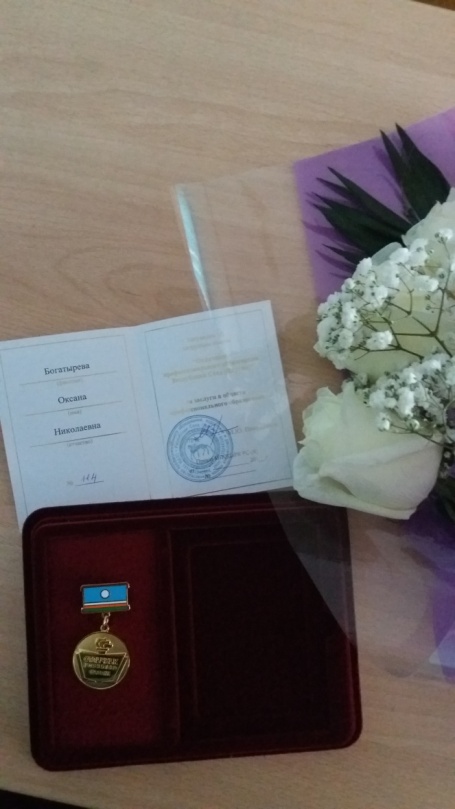 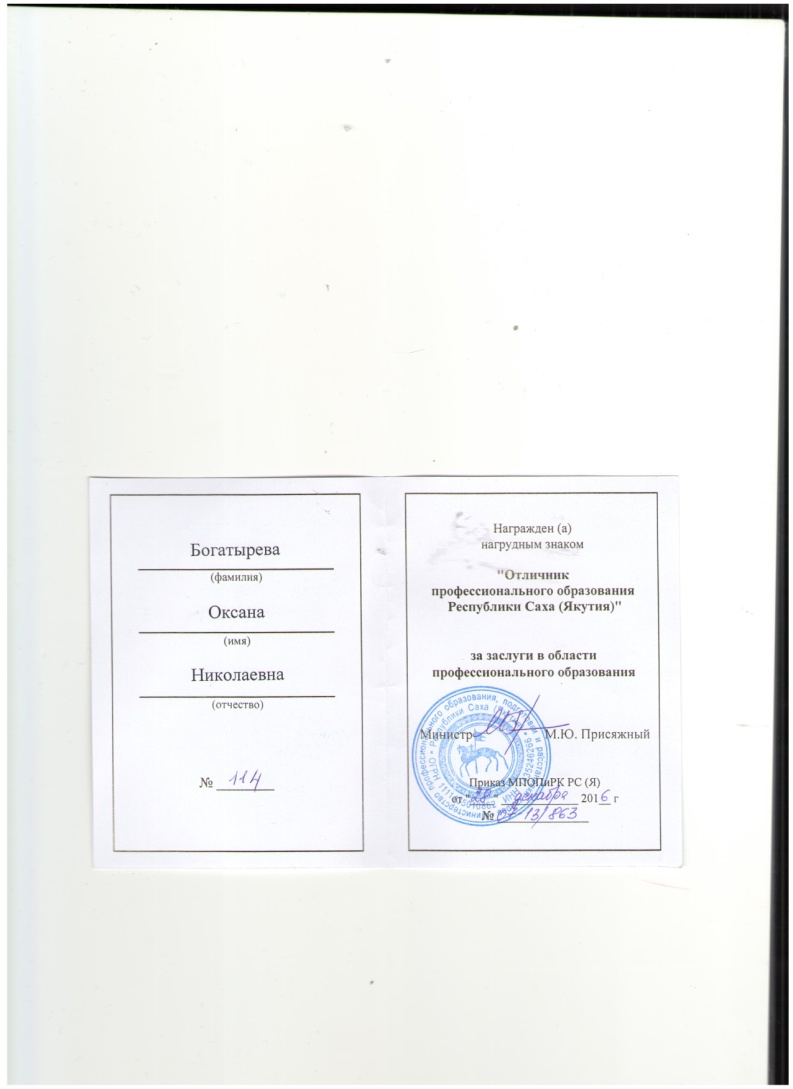 10. Поощрения за профессиональную деятельность в межаттестационный период
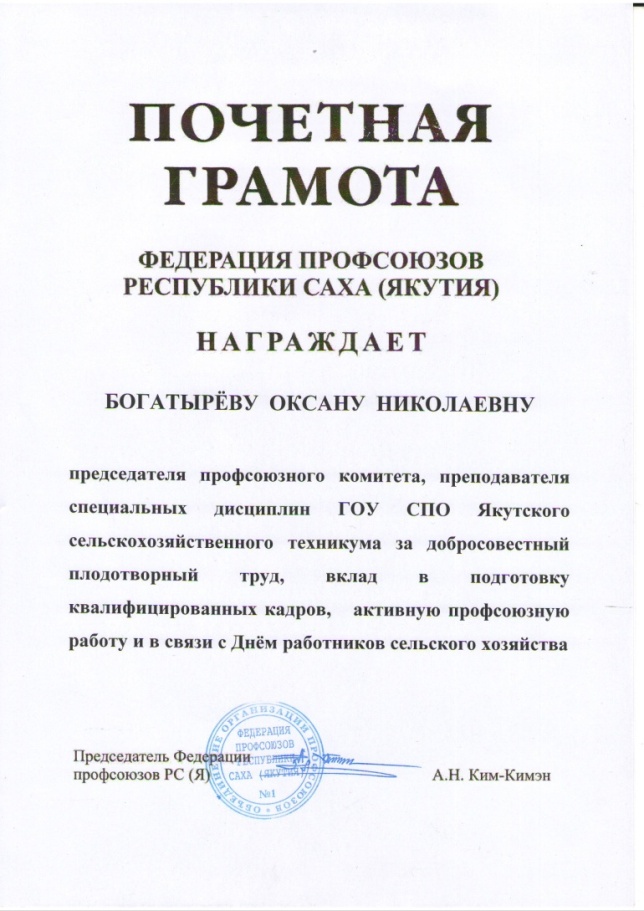